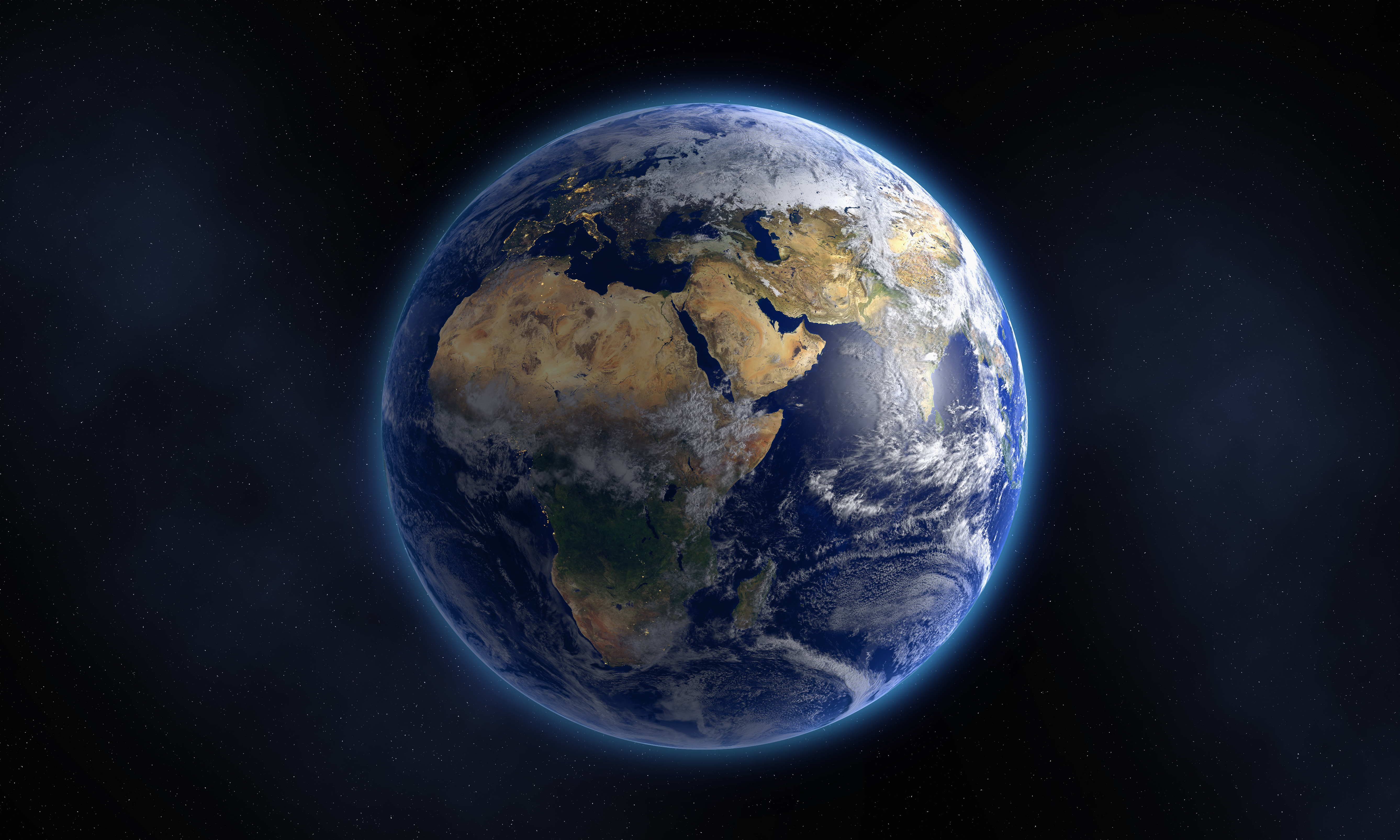 Haka
Bewegingsexpressie – thema plastic soep
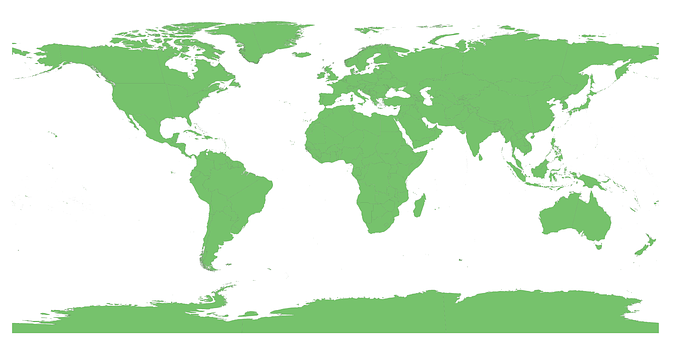 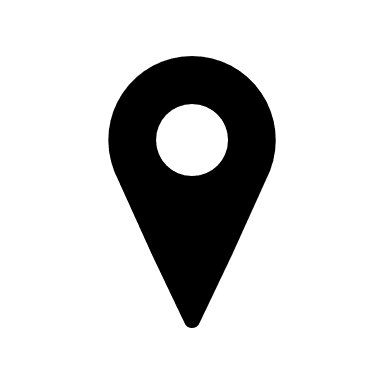 Fiji
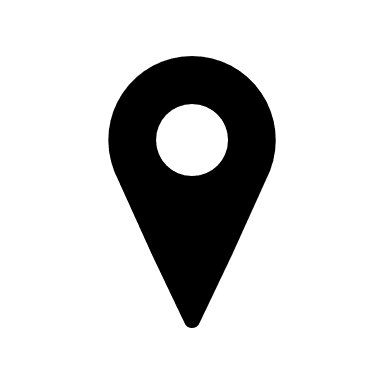 Samoa
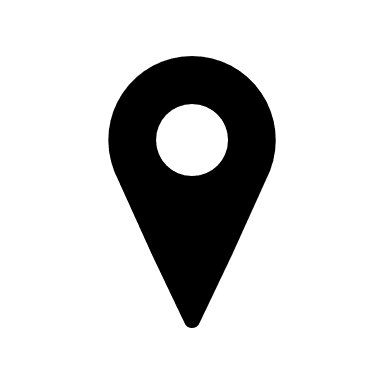 Nieuw-Zeeland
Energieke dans
Maori 
Om de goden te roepen
Begin van rugbywedstrijden om de tegenstander te overdonderen
Tekst ≠ gezongen        = opgezegd
Lied is gericht tot de goden
Vaak kreten en uitroepen

Lijkt deze soort dans op onze danssoorten?
Waarin verschillen ze?
Haka?
Wat is dit?
https://www.youtube.com/watch?v=Db0l84eO6JY 
https://www.youtube.com/watch?v=lt6GRghrmaU 
https://www.youtube.com/watch?v=lt6GRghrmaU
Nu is het aan jullie!
Oefenen
Uitwerken
Emoties
Krachtige bewegingen
Slogans
Krachtige slogan over de plastic soep
welke kreten ga je waar gebruiken
Krachtige bewegingen 
Expressie
Wanneer ga je dit doen? 
Wie doet wat? 
Oefenen, oefenen en oefenen!
Een haka is kort maar heel krachtig!
presentatie
Waren de bewegingen krachtig?
Waren er goede kreten?
Was de boodschap van de slogan duidelijk?
Deed iedereen goed mee?
Werd er gebruik gemaakt van expressie?